What Is Your Job?
What is your job?
I am an actress.
What does an actress do?
I act.
What is your job?
I am 
an actor.
What does an actor do?
I act.
What is your job?
I am a swimmer.
What does a swimmer do?
I  swim.
What is your job?
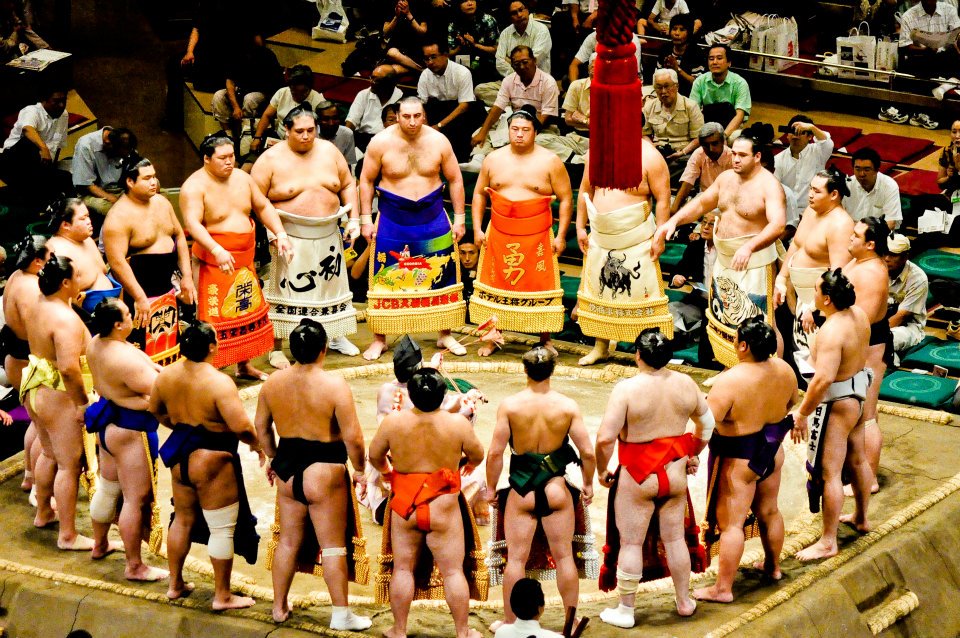 I am a sumo wrestler.
What does a sumo wrestler do?
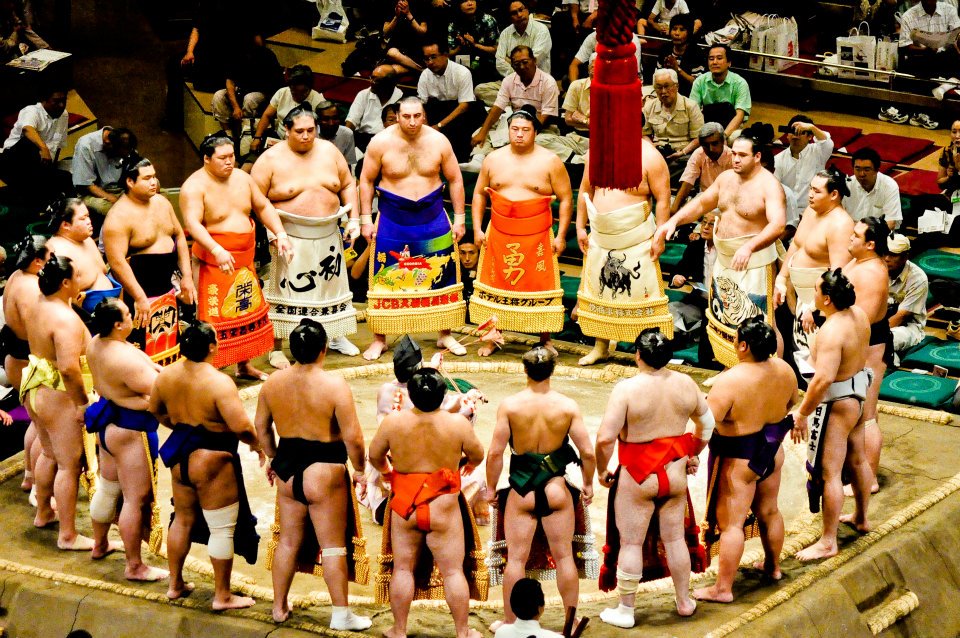 I sumo wrestle.
What is your job?
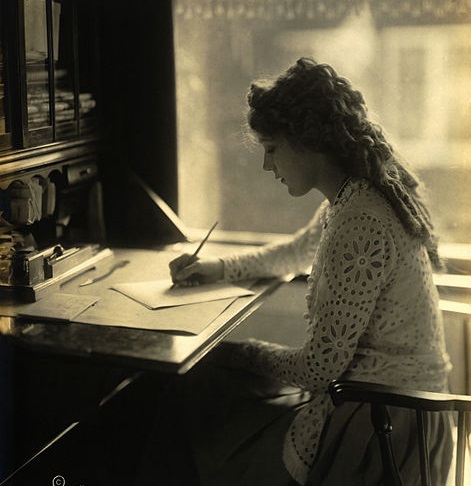 I am a writer.
What does a writer do?
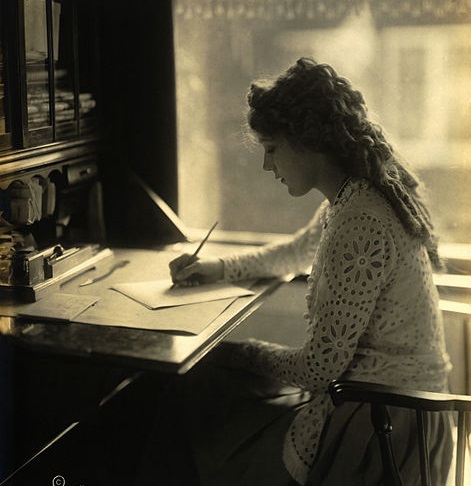 I write.
What is your job?
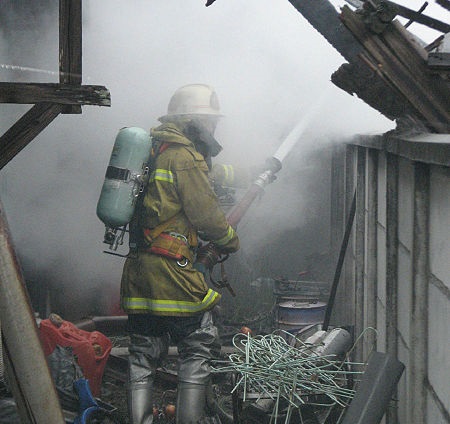 I am a firefighter.
What does a firefighter do?
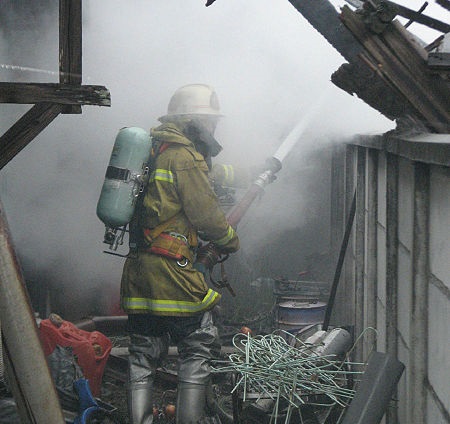 I firefight.
What is your job?
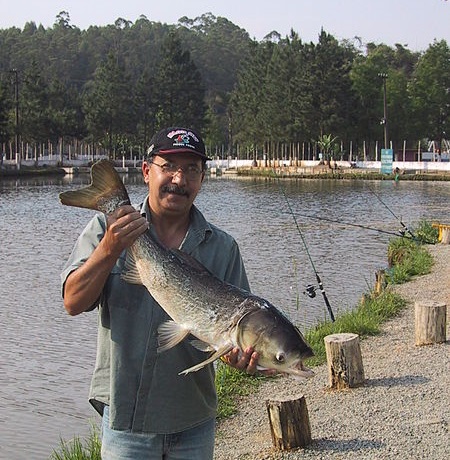 I am a fisher.
What does a fisher do?
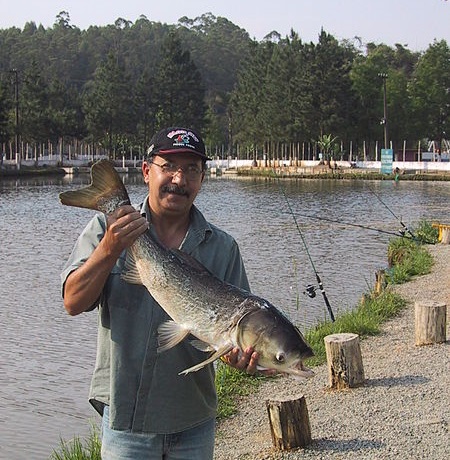 I fish.
What is your job?
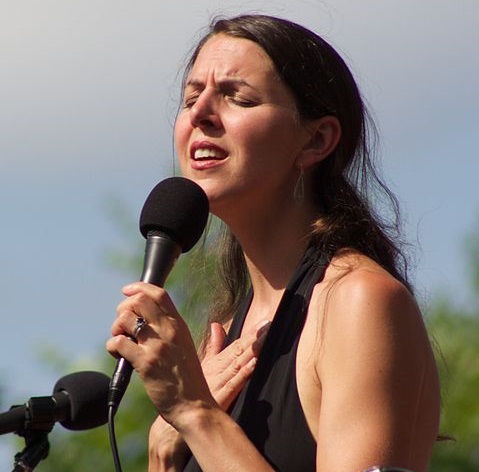 I am a singer.
What does a singer do?
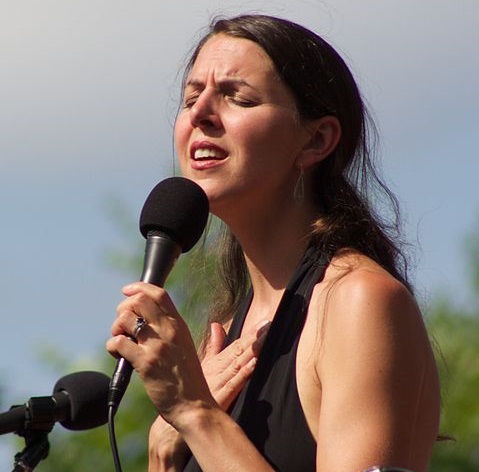 I sing.
What is your job?
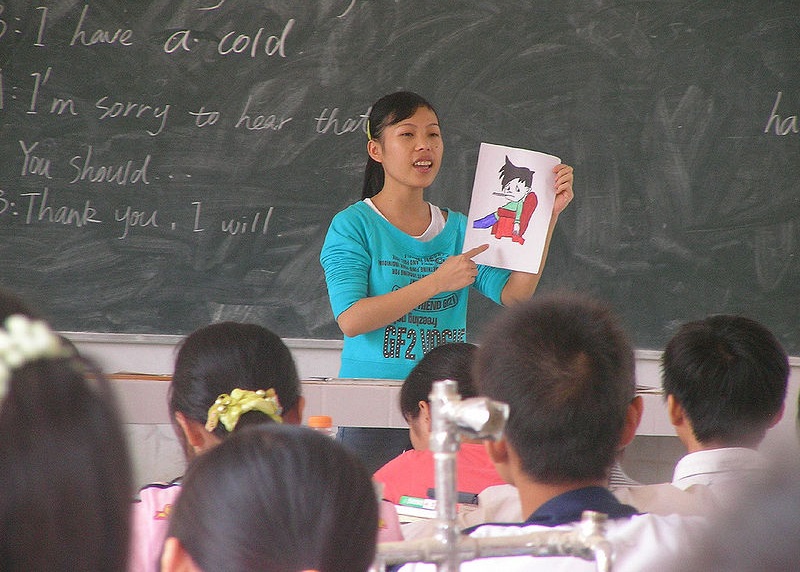 I am a teacher.
What does a teacher do?
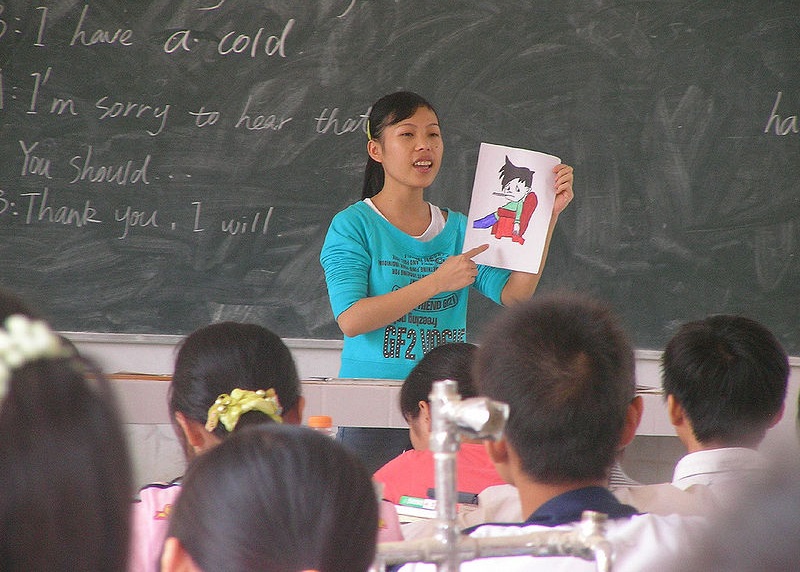 I teach.
What is your job?
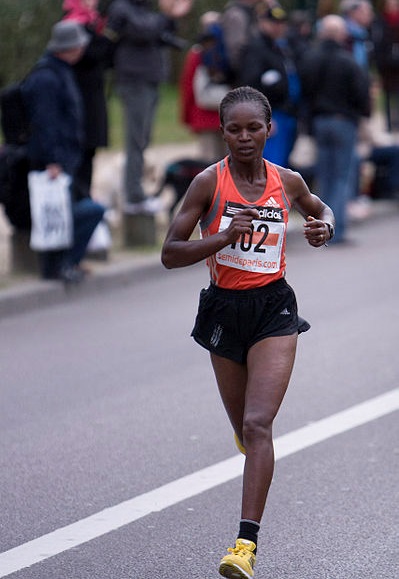 I am a runner.
What does a runner do?
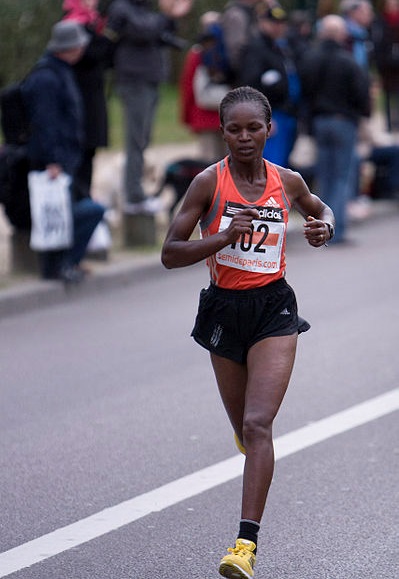 I run.
What is your job?
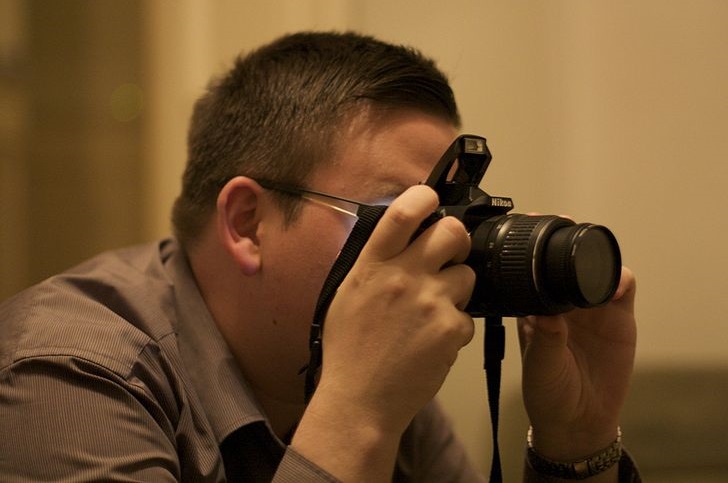 I am a photographer.
What does a photographer do ?
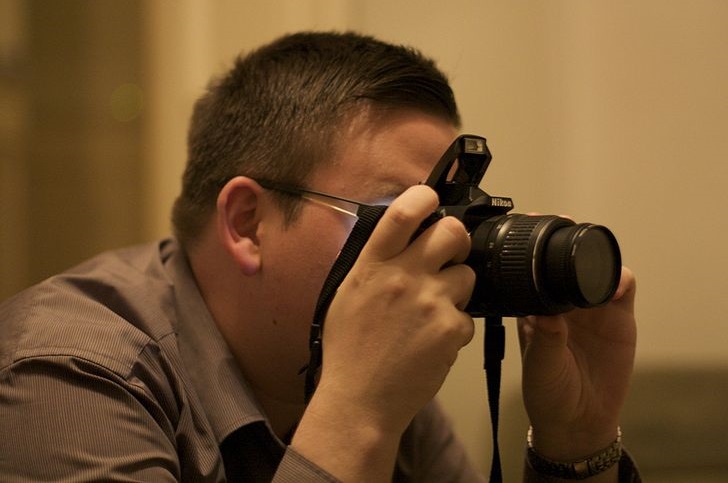 I take photographs.
What is your job?
I am a baseball player.
What does a baseball player do?
I  play baseball.
I am a…
basketball player.
I am a…
soccer player.
Picture Resources
Jelijs, Michiel. Backstroke start at 2008 EC. https:// commons.wikimedia.org/wiki/Category:Competitive_swimming#/media/File:Backstroke_start_at_2008_EC.jpg
Antes, John Paul. Sumo Wrestling. https://commons. wikimedia.org/wiki/File:Sumo_Wrestling.jpg
Tokino. Japanese firefighter. http://commons.wikimedia. org /wiki/File:Japanese_firefighter.jpg
Magiccity. Pesquepag. http://commons.wikimedia.org/ wiki/File:Pesquepag.jpg
Smith, Richard E. HeatherMasse. https://commons. wikimedia.org/wiki/File:HeatherMasse.jpg
Adrignola. Student Teacher in China. http://commons. wikimedia.org/wiki/File:Student_teacher_in_China.jpg
Library of Congress. Mary Pickford writing at a desk. http://loc.gov/pictures/resource/ppmsca.18840/